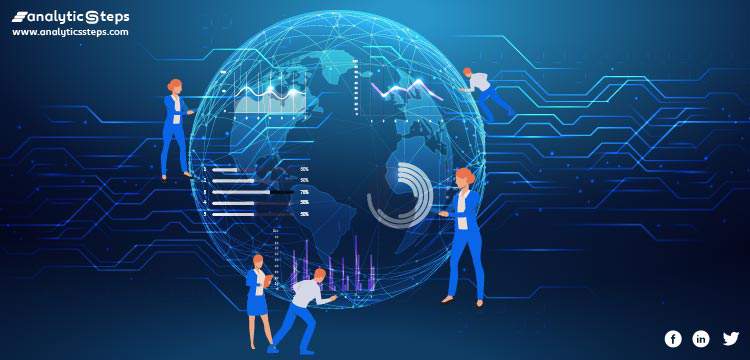 บทที่ 4
https://www.analyticssteps.com/blogs/top-10-big-data-technologies-2020
แหล่งข้อมูลการตลาดระดับโลก
ระบบข้อมูลการตลาดเป็นสินทรัพย์เชิงกลยุทธ์
การกำเนิดของบริษัทข้ามชาติหมายความว่าขอบเขตระหว่างบริษัทกับโลกภายนอกกำลังถูกทำให้หายไป 
กระบวนการตัดสินใจทางการตลาดที่เปลี่ยนไป ส่วนใหญ่เป็นเพราะการเปลี่ยนแปลงบทบาทของข้อมูลจากเครื่องมือสนับสนุนไปเป็นสินทรัพย์เชิงกลยุทธ์ที่สร้างความมั่งคั่ง
ยิ่งบริษัทมีข้อมูลเข้มข้นมากเท่าใด การตลาดก็จะยิ่งมีส่วนร่วมในกิจกรรมที่เกี่ยวข้องกับพื้นที่การทำงานอื่นๆ ตามประเพณีนิยมมากขึ้นเท่านั้น 
ความเข้มข้นของข้อมูลในบริษัทมีผลกระทบต่อการรับรู้ถึงความน่าดึงดูดใจของตลาด ตำแหน่งในการแข่งขัน และโครงสร้างองค์กร  ยิ่งข้อมูลของบริษัทมีความเข้มข้นสูงเท่าใด ขอบเขตของผลิตภัณฑ์และตลาดแบบเดิมๆ ก็มีแนวโน้มที่จะเปลี่ยนมากขึ้นเท่านั้น 
ทุกวันนี้ เมื่อนักการตลาดพูดถึง "มูลค่าเพิ่ม" โอกาสที่พวกเขาไม่ได้หมายถึงคุณลักษณะเฉพาะของผลิตภัณฑ์  แต่เน้นที่ข้อมูลที่แลกเปลี่ยนกันซึ่งเป็นส่วนหนึ่งของธุรกรรมของลูกค้า
บทนำ
บริษัทหลายแห่งที่มีการดำเนินงานทั่วโลกได้ลงทุนอย่างมีนัยสำคัญในโครงสร้างพื้นฐานด้านไอที โดยมุ่งไปที่การอัปเกรดฮาร์ดแวร์และซอฟต์แวร์คอมพิวเตอร์ของบริษัทให้มีประสิทธิภาพและพร้อมใช้งาน เพราะสามารถเพิ่มศักยภาพทางการแข่งขันให้กับธุรกิจในระดับโลกได้เป็นอย่างมาก 
ผลการดำเนินงานที่ไม่ดีมักจะถูกแกะรอยไปยังข้อมูลและสารสนเทศเกี่ยวกับเหตุการณ์ทั้งในและนอกบริษัทที่ไม่เพียงพอ ด้วยเหตุนี้บริษัทระดับโลกต่างๆ จึงได้มีระบบคอมพิวเตอร์หรือข้อมูลเพื่อให้ได้เปรียบทางการแข่งขันในอุตสาหกรรม
เทคโนโลยีและระบบสารสนเทศสำหรับการตลาดระดับโลก
เทคโนโลยีสารสนเทศ (Information Technology : IT) หมายถึงการประยุกต์ใช้คอมพิวเตอร์และอุปกรณ์โทรคมนาคมสำหรับกระบวนการสร้าง จัดเก็บ แลกเปลี่ยน ใช้งานและการจัดการข้อมูลขององค์กร
ระบบสารสนเทศเพื่อการจัดการ (Management Information System : MIS) เป็นระบบที่เกี่ยวข้องกับการรวบรวม วิเคราะห์ จำแนก จัดเก็บ เรียกค้นและรายงานข้อมูลที่เกี่ยวข้อง ที่จะช่วยให้ผู้จัดการและผู้มีอำนาจในการตัดสินใจได้รับข้อมูลที่สามารถนำไปใช้ประโยชน์ได้อย่างต่อเนื่อง
ระบบสารสนเทศสำหรับการตลาดระดับโลก
ระบบสารสนเทศเพื่อการจัดการ มีบทบาทสำคัญในการตลาดระดับโลกโดยการให้ข้อมูลที่ตรงเวลา ถูกต้อง และเกี่ยวข้องเพื่อสนับสนุนกระบวนการตัดสินใจ โดย
รวบรวมข้อมูลจากแหล่งต่างๆ ทั้งภายในและภายนอก เพื่อให้ข้อมูลเชิงลึกเกี่ยวกับแนวโน้มของตลาดโลก พฤติกรรมผู้บริโภค ข้อมูลการแข่งขัน รวมถึงภาวะเศรษฐกิจ ความแตกต่างทางวัฒนธรรม ข้อกำหนดทางกฎหมาย
วิเคราะห์ข้อมูลเพื่อช่วยสนับสนุนการจัดสรรทรัพยากรอย่างมีประสิทธิภาพโดยการให้ข้อมูลเชิงลึกเกี่ยวกับประสิทธิภาพของกลยุทธ์การตลาดในภูมิภาคต่างๆ
อำนวยความสะดวกในการสื่อสารและการทำงานร่วมกันผ่านแพลตฟอร์มแบบรวมศูนย์สำหรับการแบ่งปันข้อมูล และติดตามความคืบหน้า
ระบบสารสนเทศสำหรับการตลาดระดับโลก
สามารถช่วยในการจัดการห่วงโซ่อุปทานทั่วโลก ติดตามระดับสินค้าคงคลัง และรับประกันการส่งมอบผลิตภัณฑ์ไปยังตลาดต่างๆ ได้ทันเวลา
ช่วยในการจัดการข้อมูลลูกค้าและการโต้ตอบ รวมทั้งช่วยให้ธุรกิจสามารถปรับแต่งกลยุทธ์การตลาดตามความต้องการและพฤติกรรมของลูกค้า ซึ่งเป็นสิ่งสำคัญอย่างมากในตลาดระดับโลกที่มีความแตกต่างทางวัฒนธรรมและภูมิภาคที่อาจส่งผลกระทบต่อความต้องการของผู้บริโภค
ช่วยจัดเตรียมเครื่องมือสำหรับติดตามประสิทธิภาพของแคมเปญการตลาดและสำหรับภูมิภาคต่างๆ และช่วยให้องค์กรระดับโลกสามารถประเมินประสิทธิผลของกลยุทธ์และทำการปรับเปลี่ยนใช้ได้ตามความจำเป็นในแต่ละพื้นที่
ชุดข้อมูลสำหรับการตลาดระดับโลก
Big Data หมายถึงชุดข้อมูลขนาดใหญ่มากที่สามารถนำไปวิเคราะห์เชิงคำนวณเพื่อแสดงรูปแบบและแนวโน้ม มีการรวบรวมและวิเคราะห์ข้อมูลขนาดใหญ่มาใช้กับสถานการณ์ทางธุรกิจ
ลักษณะของ Big Data ปริมาณมาก (Volume) อัตราการเปลี่ยนแปลงเร็ว (Velocity) รูปแบบหลากหลาย (Variety) ความแม่นยำและแน่นอน (Veracity) คุ้มค่า (Value)
ตัวอย่างเช่น Google, Facebook, Instagram, Tiktok และแพลตฟอร์มโซเชียลมีเดียอื่น ๆ ส่งผลให้มีข้อมูลขนาดใหญ่มากมาย
Big data มีบทบาทสำคัญในการกำหนดและปรับปรุงกลยุทธ์การตลาดระดับโลก เช่น รวบรวมและวิเคราะห์ข้อมูลลูกค้าเพื่อการปรับเปลี่ยนเฉพาะรายบุคคล สร้างความแม่นยำในการแบ่งส่วนตลาด คาดการณ์แนวโน้มในอนาคตและพฤติกรรมผู้บริโภคโดยอิงจากข้อมูลในอดีต ติดตามการกล่าวถึงแบรนด์ เป็นต้น
ธุรกิจอัจฉริยะเพื่องานการตลาดระดับโลก
ธุรกิจอัจฉริยะ (Business Intelligent: BI) ชุดของความสามารถด้านซอฟต์แวร์ที่ช่วยให้ธุรกิจสามารถเข้าถึงวิเคราะห์และพัฒนาข้อมูลเชิงลึกเพื่อการตัดสินใจทางธุรกิจ ซึ่งจะช่วยให้ผู้จัดการตัดสินใจได้ง่ายขึ้นด้วยการเข้าถึงข้อมูลแบบโต้ตอบ (Interactive)  นำมาซึ่งการเพิ่มประสิทธิภาพทางธุรกิจโดยรวม
วัตถุประสงค์หลัก : เพื่อให้ผู้จัดการและนักวิเคราะห์มีความสามารถในการวิเคราะห์แนวโน้มที่เหมาะสม ด้วยการใช้ข้อมูลสถานการณ์ และผลการดำเนินงานในอดีตและปัจจุบัน ซึ่งจะนำสู่การวางแผนที่มีประสิทธิภาพ และสามารถเข้าถึงได้ทั่วทั้งบริษัท
ธุรกิจอัจฉริยะเพื่องานการตลาดระดับโลก
BI สามารถช่วยวิเคราะห์แนวโน้มของตลาดโลก ระบุโอกาส และทำความเข้าใจพฤติกรรมของผู้บริโภคในภูมิภาคต่างๆ
BI สามารถวิเคราะห์ข้อมูลลูกค้าจากภูมิภาคต่างๆ สำหรับใช้เป็นแนวทางในการทำการตลาดส่วนบุคคลที่ปรับให้เหมาะกับความต้องการและความชอบเฉพาะของผู้บริโภคที่หลากหลาย 
BI สามารถวิเคราะห์ข้อมูลเชิงลึกที่ขับเคลื่อนด้วยข้อมูลเพื่อเป็นแนวทางในกระบวนการโลคัลไลเซชัน ที่กลยุทธ์การตลาดจะสอดคล้องกับกลุ่มเป้าหมายในแต่ละตลาด
BI สามารถช่วยในการวัดประสิทธิภาพของแคมเปญการตลาดทั่วโลก ช่วยให้สามารถปรับและเพิ่มประสิทธิภาพได้แบบเรียลไทม์
BI สามารถให้ข้อมูลเชิงลึกที่นำไปปฏิบัติได้แก่นักการตลาด ช่วยให้ปรับแต่งและเพิ่มประสิทธิภาพกลยุทธ์การตลาดทั่วโลกโดยอิงจากข้อมูลแบบเรียลไทม์
BI สามารถช่วยในการวัดผลตอบแทนจากการลงทุน (ROI) ของแคมเปญการตลาดทั่วโลก ช่วยให้ธุรกิจสามารถจัดสรรทรัพยากรได้อย่างมีประสิทธิภาพ และจัดลำดับความสำคัญของกลยุทธ์ที่มีประสิทธิภาพสูง
ระบบสารสนเทศสำหรับการตลาดระดับโลก
ระบบการแลกเปลี่ยนข้อมูลทางอิเล็กทรอนิกส์ (Electronic Data Interchange : EDI) การแลกเปลี่ยนเอกสารทางธุรกิจทางอิเล็กทรอนิกส์ เช่น ใบสั่งซื้อ ใบแจ้งหนี้ และใบแจ้งการจัดส่ง ระหว่างหน่วยงานอื่นๆ ของบริษัท รวมถึงกับบริษัทภายนอกได้ในรูปแบบมาตรฐาน ขจัดความจำเป็นในการทำธุรกรรมโดยใช้กระดาษ 
อำนวยความสะดวกในห่วงโซ่อุปทานที่มีประสิทธิภาพและคล่องตัวมากขึ้นสำหรับการตลาดระดับโลกที่ผลิตภัณฑ์อาจเคลื่อนย้ายข้ามพรมแดน
การแลกเปลี่ยนข้อมูลแบบเรียลไทม์ ช่วยให้ทีมการตลาดทั่วโลกสามารถตัดสินใจโดยอาศัยข้อมูลได้ทันที
กระบวนการที่เร็วขึ้นและเป็นอัตโนมัติผ่าน EDI สามารถช่วยลดเวลานำที่ลดลง ช่วยให้ตอบสนองต่อความต้องการของตลาดโลกได้เร็วขึ้น
ระบบสารสนเทศสำหรับการตลาดระดับโลก
ข้อควรพิจารณาสำหรับ EDI
ความเป็นมาตรฐาน (Standardization) : การยึดมั่นในมาตรฐาน EDI ระดับโลกทำให้มั่นใจได้ถึงความสามารถในการทำงานร่วมกันและการสื่อสารที่ราบรื่นระหว่างหน่วยงานที่เกี่ยวข้องทั่วโลก
การปรับเข้ากับท้องถิ่น (Localization) : แม้ว่า EDI จะสร้างมาตรฐานการแลกเปลี่ยนข้อมูล แต่ความพยายามทางการตลาดระดับโลกควรได้รับการแปลเป็นภาษาท้องถิ่นเพื่อให้สอดคล้องกับวัฒนธรรมและตลาดที่หลากหลาย
ระบบสารสนเทศสำหรับการตลาดระดับโลก
ระบบการจัดการอีซีอาร์ (ECR: Efficient Consumer Response) เป็นระบบที่มุ้งเน้นการจัดการห่วงโซ่อุปทานทั้งหมดตั้งแต่การผลิตไปจนถึงผู้บริโภคขั้นสุดท้าย โดยมีเป้าหมายในการปรับปรุงประสิทธิภาพ ลดต้นทุน และเพิ่มความพึงพอใจของลูกค้าโดยรวม สำหรับการตลาดระดับโลกก็จะทำให้ผลิตภัณฑ์สามารถเคลื่อนย้ายอย่างมีประสิทธิภาพจากการผลิตไปยังผู้บริโภคทั่วภูมิภาคต่างๆ 
โดย ECR สามารถทำงานร่วมกับจุดขายอิเล็กทรอนิกส์ (Electronic Point of Sale : EPOS) ในสภาพแวดล้อมการค้าปลีก ที่จะรวบรวมข้อมูลโดยเครื่องสแกนเช็คเอาต์เพื่อช่วยให้สามารถแบ่งปันข้อมูลแบบเรียลไทม์ระหว่างจุดขายและห่วงโซ่อุปทาน ส่งผลให้เกิดการจัดระดับสินค้าคงคลังให้สอดคล้องกับความต้องการของผู้บริโภคที่แท้จริงที่แตกต่างกันไปในแต่ละตลาดของการตลาดระดับโลก
ระบบสารสนเทศสำหรับการตลาดระดับโลก
ระบบการจัดการลูกค้าสัมพันธ์ (Customer Relationship Management System : CRM) เป็นเครื่องมือที่มีประสิทธิภาพสำหรับธุรกิจในการจัดการและวิเคราะห์ปฏิสัมพันธ์ของลูกค้าตลอดวงจรชีวิตของลูกค้า ช่วยให้ธุรกิจปรับปรุงความสามารถในการกำหนดเป้าหมายผู้บริโภคและเพิ่มความภักดี เมื่อบูรณาการเข้ากับกลยุทธ์การตลาดระดับโลก
ช่วยในการปรับแต่งข้อความทางการตลาดและกลยุทธ์ให้เหมาะกับภูมิภาคและวัฒนธรรมที่แตกต่างกัน
จัดเก็บข้อมูลโดยละเอียดเกี่ยวกับลูกค้าแต่ละราย ช่วยให้ธุรกิจสามารถสร้างแคมเปญการตลาดส่วนบุคคลได้
ติดตามการโต้ตอบของลูกค้าในช่องทางต่างๆ ช่วยให้เข้าใจพฤติกรรมของลูกค้าได้ดียิ่งขึ้น
การใช้ระบบ CRM เพื่อรวบรวมข้อมูลเกี่ยวกับผู้บริโภคแต่ละรายต้องปฏิบัติตามกฎระเบียบในแต่ละประเทศ
ตัวอย่างระบบ CRM
เป็นการ์ดอิเล็กทรอนิกส์ เป็นหนึ่งในกุญแจสู่ความสำเร็จของเทสโก้
เป็นโปรแกรมความภักดีที่เชื่อมโยงกับคลับการ์ด ซึ่งผู้ใช้งานจะต้องลงทะเบียนเข้าร่วมโปรแกรม ซึ่งทำให้ทางเทสโก้ได้ข้อมูลส่วนบุคคล ข้อมูลประชากรในครอบครัว ความชอบอาหาร จากลูกค้าจำนวนมาก ช่วยให้ทางเทสโก้ได้เห็นภาพที่ชัดเจนเกี่ยวกับการขาย
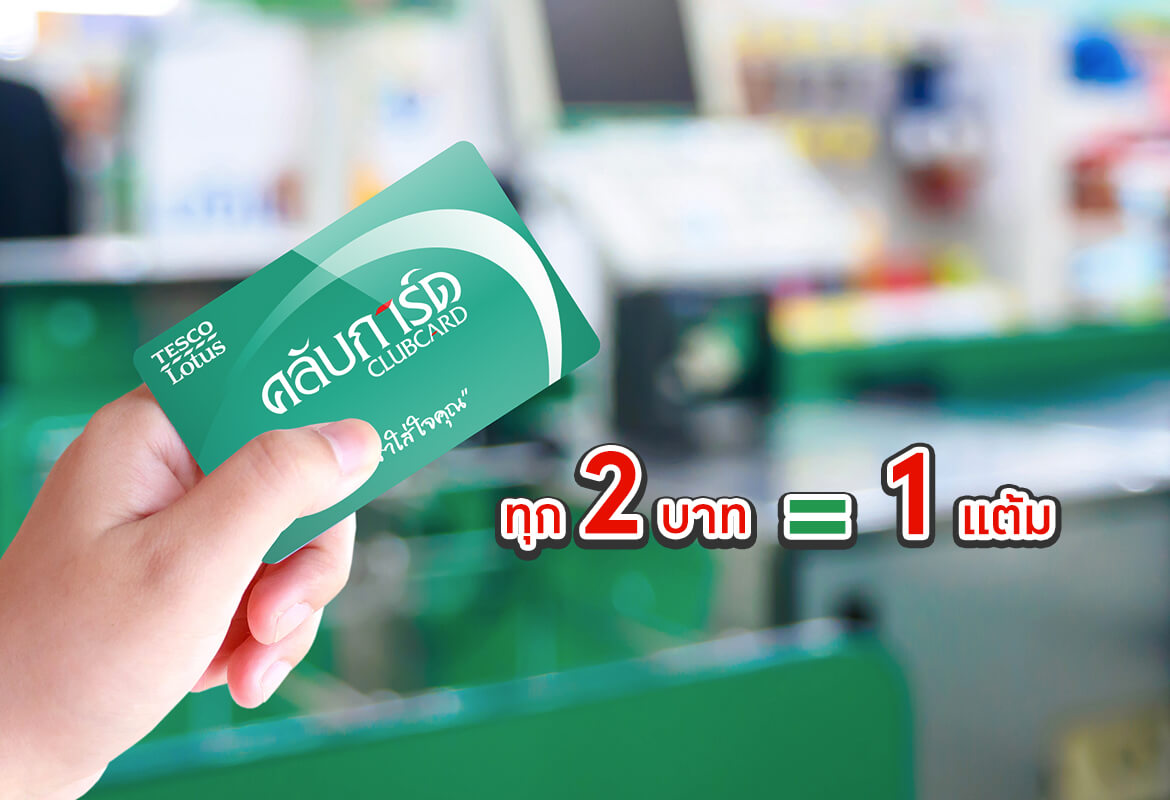 ตัวอย่างการใช้เทคโนโลยี
Netflix รวบรวมเรตติ้งภาพยนตร์มากกว่า 10 พันล้านเรื่องจากสมาชิก และNetflix ยังรวบรวมข้อมูลประชากรเกี่ยวกับสมาชิกทั้งหมด  เช่น อายุ เพศ และที่อยู่อาศัย
Netflix ต้องกำหนดวิธีใช้การให้คะแนน
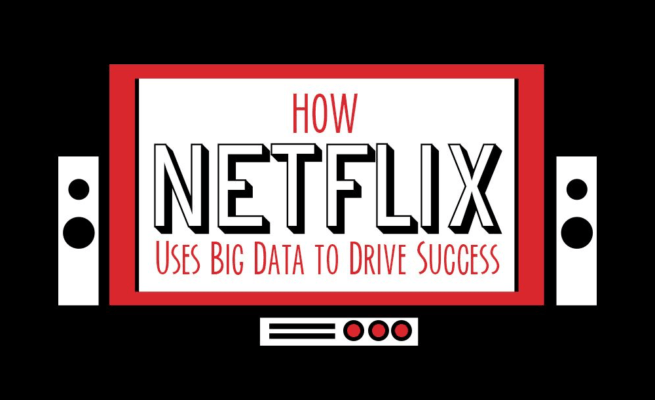 ตัวอย่างการใช้เทคโนโลยี
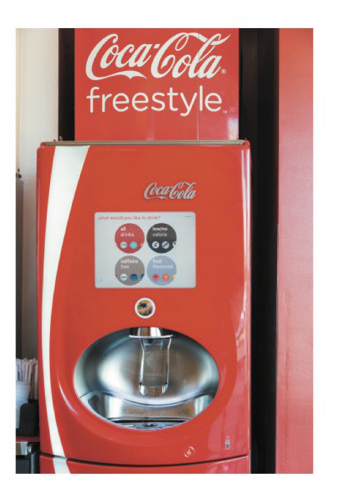 เครื่องจำหน่ายสินค้าฟรีสไตล์ของ Coca-Cola ใช้ "เทคโนโลยีไมโครโดส" ที่อนุญาตให้ผสมเครื่องดื่มได้ 170 รสชาติ ข้อมูลที่สร้างโดยผู้ใช้ กระตุ้นให้ Coca-Cola พัฒนารสชาติใหม่: Cherry Sprite
เทคโนโลยีที่ได้รับความนิยม
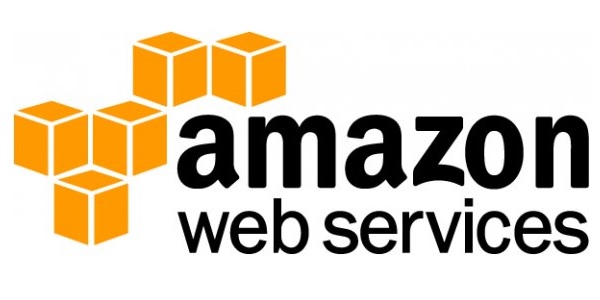 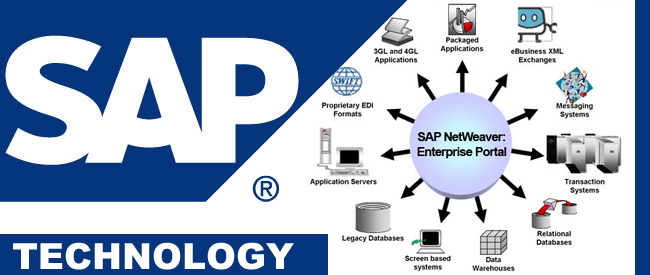 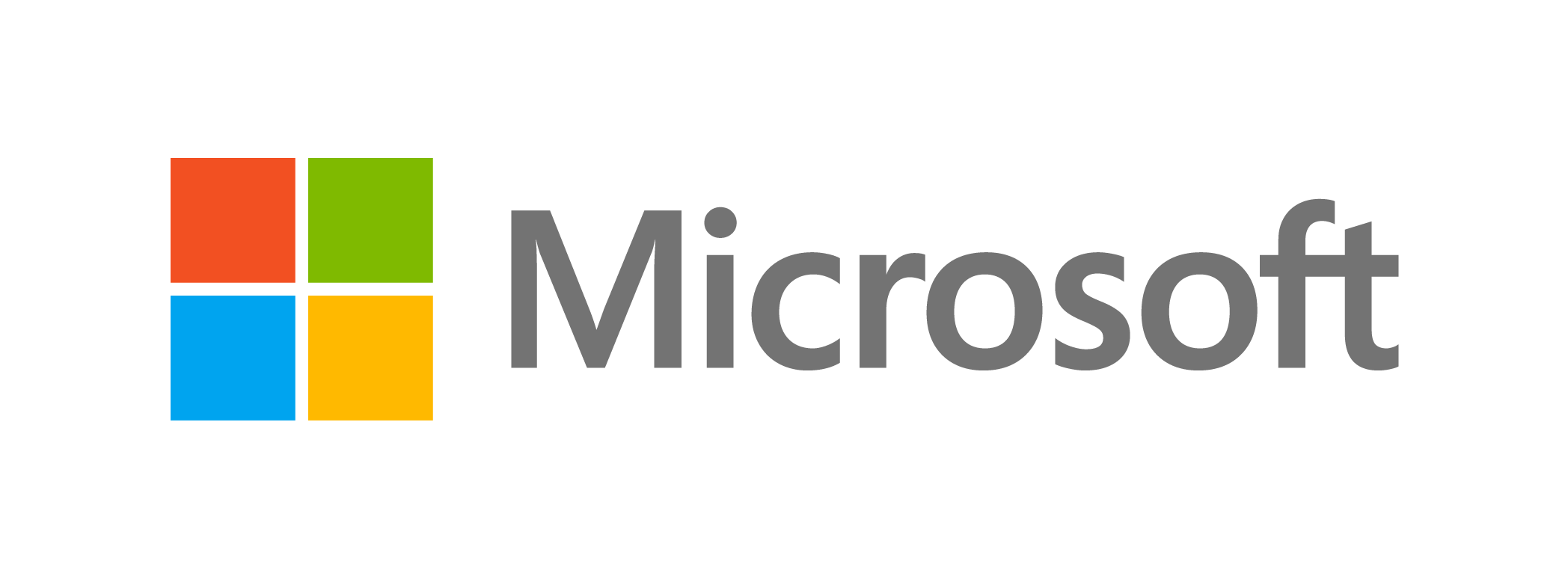 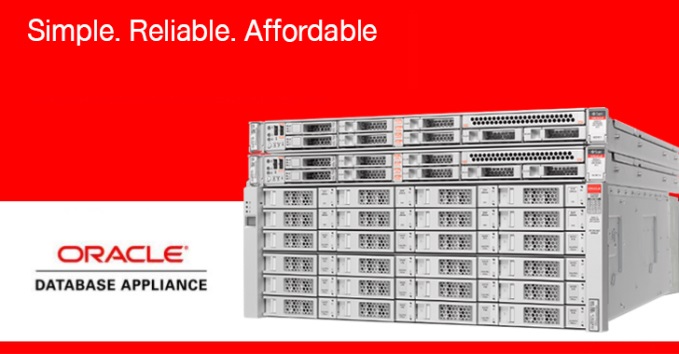 องค์กรระดับโลกด้านเทคโนโลยีและมีลูกค้าจำนวนมากอยู่ในระดับโลก
เทคโนโลยีเครือข่ายสำหรับการตลาดระดับโลก
เครือข่ายอินทราเน็ต : หลายๆ บริษัทระดับโลก เช่น Amazon, FedEx, Google, Netflix, Spotify, Walmart ใช้เป็นเครือข่ายส่วนตัวที่ช่วยให้บุคลากรของบริษัทที่ได้รับอนุญาตหรือบุคคลภายนอก เช่น ผู้จัดจำหน่าย ซัพพลายเออร์ ฯลฯ สามารถแบ่งปันข้อมูลในรูปแบบอิเล็กทรอนิกส์ได้อย่างปลอดภัย โดยสามารถทำหน้าที่เป็นช่องทางการส่งผ่านข้อมูลได้ตลอด 24 ชั่วโมง และสามารถช่วยการดำเนินการด้านข้อมูลขององค์กรเป็นแบบเรียลไทม์ (RTES : Real-time Embedded Systems) อันจะนำไปสู่ความได้เปรียบทางการแข่งขันที่มากกว่า
แหล่งที่มาที่สำคัญของข้อมูลการตลาด
การพิจารณาสิ่งแวดล้อมเป็นแหล่งข้อมูลที่สำคัญเพราะสิ่งแวดล้อมในแต่ละพื้นที่ย่อมแตกต่างกัน
แหล่งจากทรัพยากรมนุษย์ : 
ผู้บริหารที่สำนักงานใหญ่ของบริษัทระดับโลกได้รับข้อมูลที่ต้องการจากแหล่งข้อมูลส่วนบุคคลมากถึงสองในสาม 
ข้อมูลภายนอกจำนวนมากมาจากผู้บริหารบริษัทในเครือที่อยู่ต่างประเทศ และสาขาต่างๆ ซึ่งมีแนวโน้มที่จะสร้างการสื่อสารกับผู้แทนจำหน่าย ผู้บริโภค ลูกค้า ซัพพลายเออร์ และเจ้าหน้าที่ของรัฐ อาจจะรวมถึง คนรู้จัก เพื่อนร่วมงาน ที่ปรึกษา หรือพนักงานในอนาคต
ลักษณะเด่นของบริษัทระดับโลกและเป็นแหล่งสำคัญของความแข็งแกร่งทางการแข่งขันคือบทบาทที่ผู้บริหารในต่างประเทศมีต่อการจัดหาและเผยแพร่ข้อมูลเกี่ยวกับสิ่งแวดล้อมโลก
แหล่งที่มาของข้อมูลการตลาด
การรับรู้ทางประสาทสัมผัสโดยตรง : เป็นพื้นฐานที่สำคัญสำหรับข้อมูลบางอย่างที่ต้องใช้ประสบการณ์ทางประสาทสัมผัสจึงจะตีความได้อย่างถูกต้อง
การรับรู้โดยตรงได้รับความรู้สึกทั้งหมดที่เกี่ยวข้อง  หมายถึงการเห็น รู้สึก ได้ยิน ได้กลิ่น หรือชิม เพื่อค้นหาว่าเกิดอะไรขึ้นในประเทศใดประเทศหนึ่ง  แทนที่จะรับข้อมูลทุติยภูมิ (ข้อมูลจากเอกสารต่างๆที่ถูกรวบรวมไว้แล้ว)
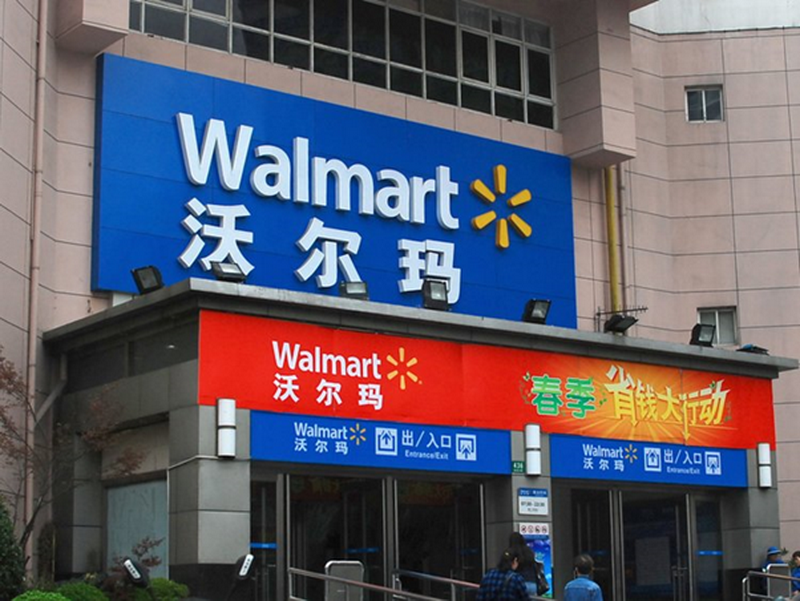 ข้อมูลการวิจัยตลาด
การวิจัยตลาดระดับโลกเป็นการรวบรวมข้อมูลอย่างเป็นระบบเฉพาะโครงการอย่างเป็นระบบในโหมดของการสืบค้นจากทั่วโลก
การวิจัยการตลาด คือ กิจกรรมที่เชื่อมโยงผู้บริโภค ลูกค้า และสาธารณะกับนักการตลาดผ่านข้อมูล (American Marketing Association)
ความท้าทายของการวิจัยตลาดโลกคือการรับรู้และตอบสนองต่อความแตกต่างระดับชาติที่สำคัญที่มีอิทธิพลต่อวิธีการรับข้อมูล  ซึ่งรวมถึงความแตกต่างทางวัฒนธรรม ภาษา เศรษฐกิจ การเมือง ศาสนา ประวัติศาสตร์ และตลาด
การวิจัยตลาดในตลาดโลก บริษัทอาจออกแบบและดำเนินการศึกษาโดยใช้พนักงานในบริษัทเอง  หรืออาจใช้บริษัทภายนอกที่เชี่ยวชาญในการวิจัยตลาดระดับนานาชาติ
ข้อมูลการวิจัยตลาด
ขั้นตอนการวิจัยตลาด ประกอบด้วย ข้อกำหนดด้านข้อมูล การกำหนดปัญหา การเลือกหน่วยการวิเคราะห์ การตรวจสอบความพร้อมใช้งานของข้อมูล การประเมินคุณค่าของการวิจัย การออกแบบการวิจัย การวิเคราะห์ข้อมูล การตีความและการนำเสนอ 
ประเภทของระบบข้อมูลการตลาดทั่วโลก เช่น ศักยภาพของตลาด  ข้อมูลของคู่แข่ง การแลกเปลี่ยนเงินตราต่างประเทศ  ข้อมูลสิทธิที่กำหนด ข้อมูลทรัพยากร เงื่อนไขทั่วไป 
          “เมื่อเข้าใกล้ตลาดโลก สิ่งที่ดีที่สุด คือ ควรเปิด "ตา" ให้กว้าง”
ตัวอย่างบริษัทระดับโลก
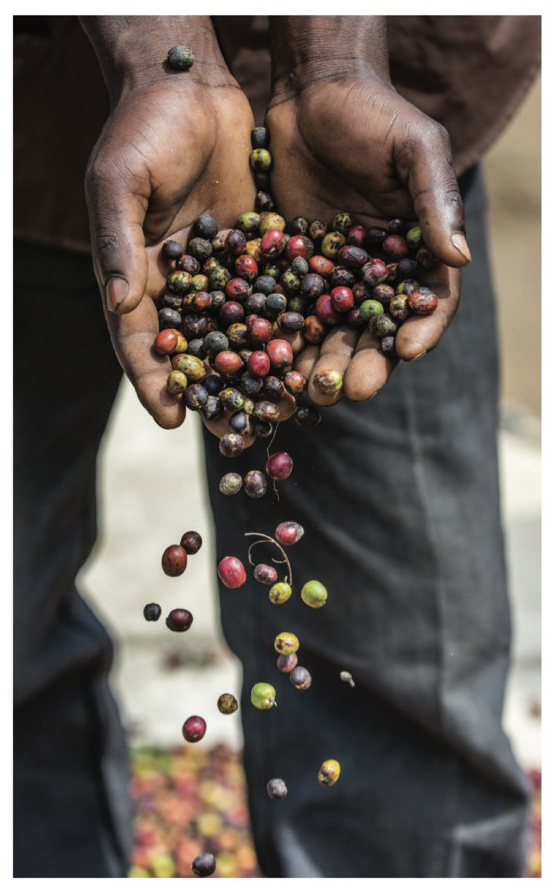 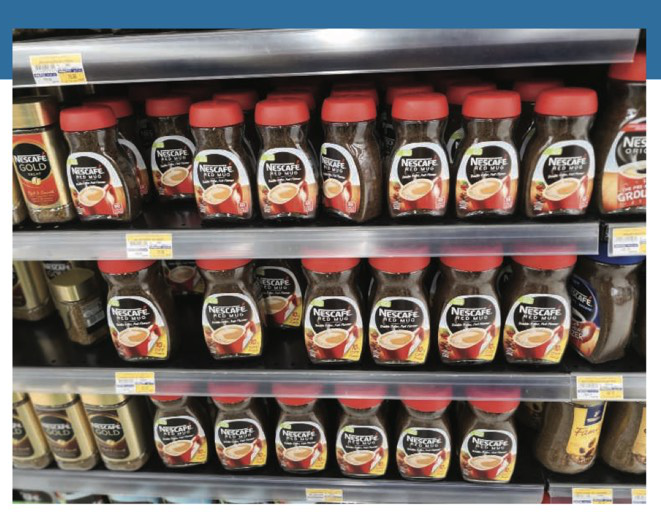 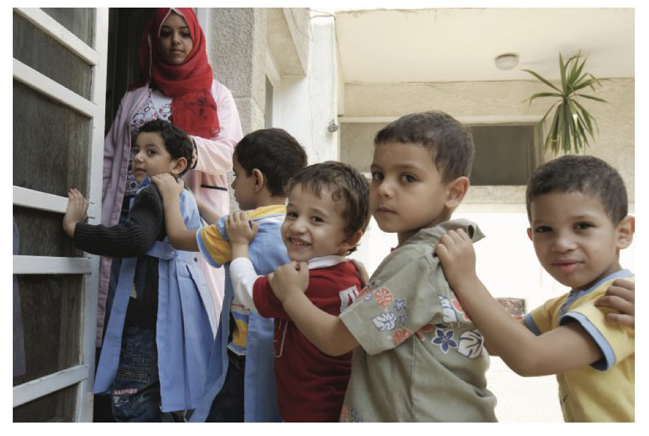